New Year, New Skills: Own Your Career Goals 
Take charge of your learning journey with new skills to get ahead in your career development.
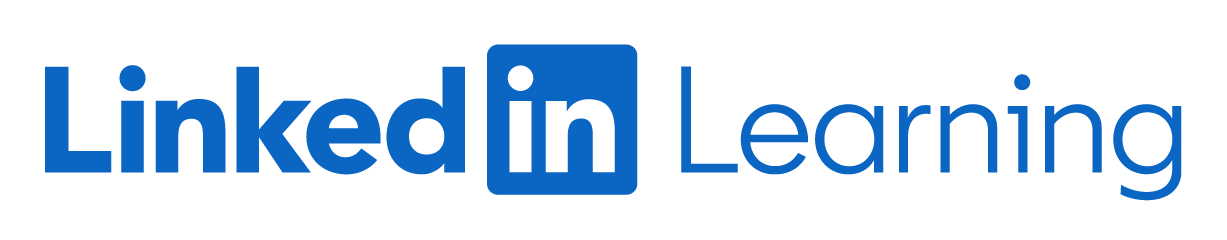